Об итогах реализации муниципальной программы 
в сфере «Физическая культура и спорт» за 2018 год
Май, 2019 год
Муниципальная программа «Создание условий для развития физической культуры и спорта в городе Череповце» на 2013-2022 годы
Создание условий для максимального привлечения горожан разновозрастных групп к занятиям физической культурой и спортом в городе Череповце
Цель программы:
Обеспечение качественного доступа горожан к закрытым и открытым объектам спортивной и физкультурной инфраструктуры для организованных и самостоятельных занятий на платной и бесплатной основе
Задачи программы:
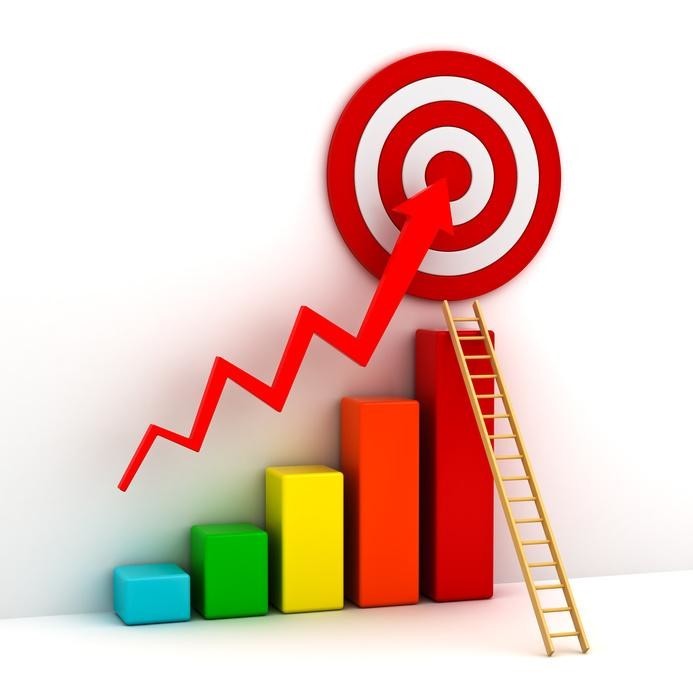 Вовлечение разновозрастных групп горожан в систематические занятия массовым спортом и двигательной активностью
Подготовка спортивного резерва
Пропаганда физической культуры и спорта
Общий объем финансового обеспечения на реализацию муниципальной программы
99,8%
94,7%
Средства городского бюджета
Общий объем финансового обеспечения
Факт 2018
План 2018
Факт 2018
План 2018
Информация по основным показателям
 муниципальной программы
104%
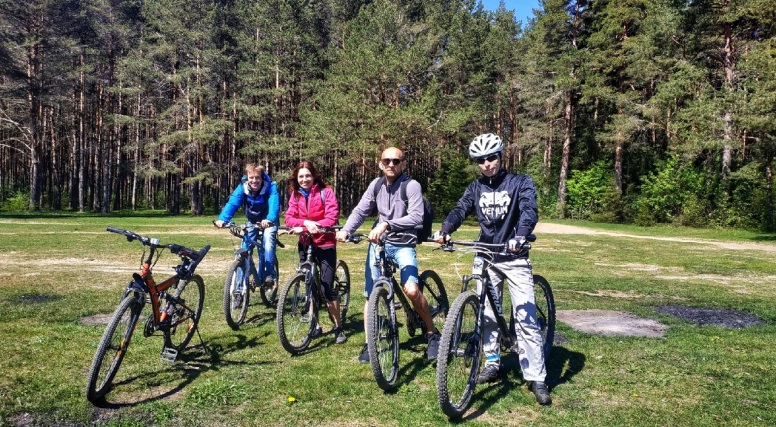 План 2018
Факт 2018
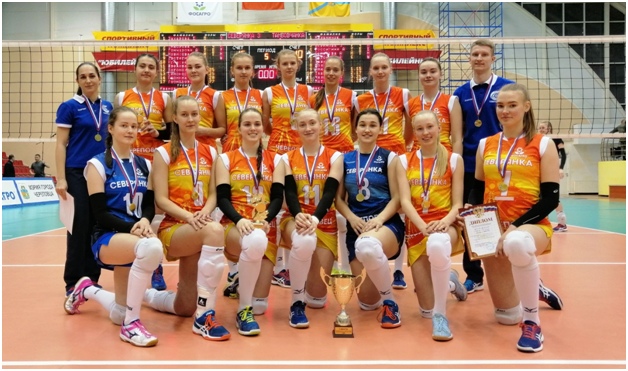 94,5%
Факт 2018
План 2018
Информация по основным показателям
 муниципальной программы в увязке с объемом расходов
109,7%
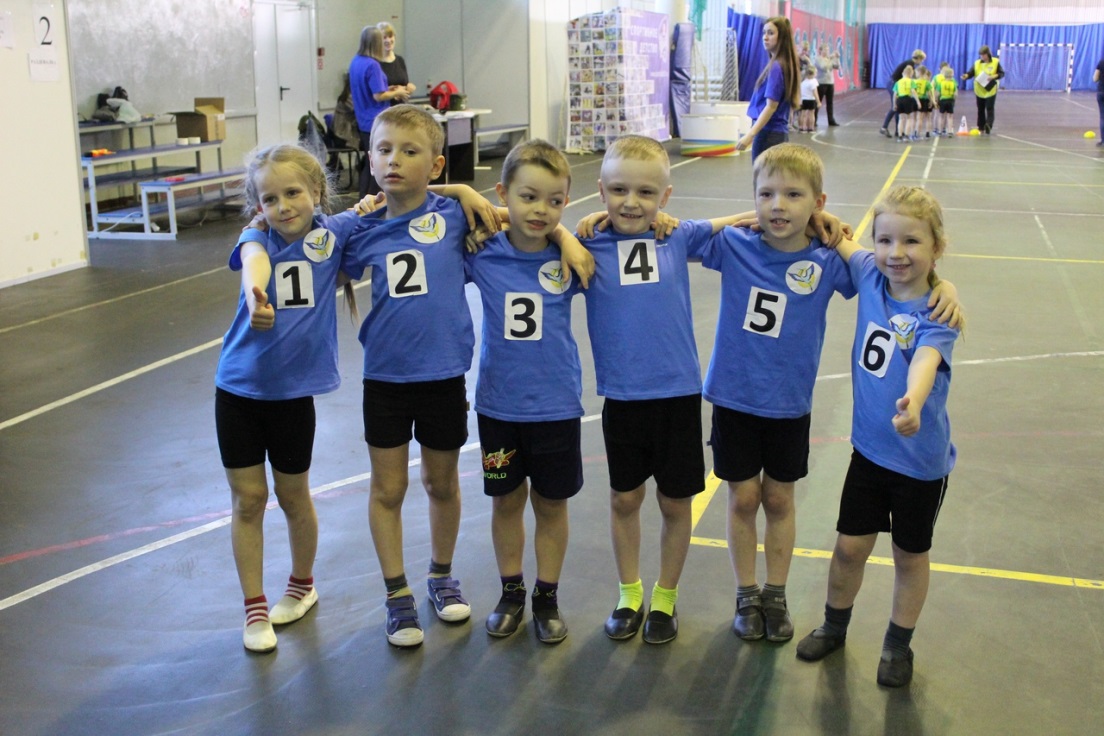 План 2018
Факт 2018
100%
План 2018
Факт 2018
Информация по основным показателям
 муниципальной программы в увязке с объемом расходов
85,5%
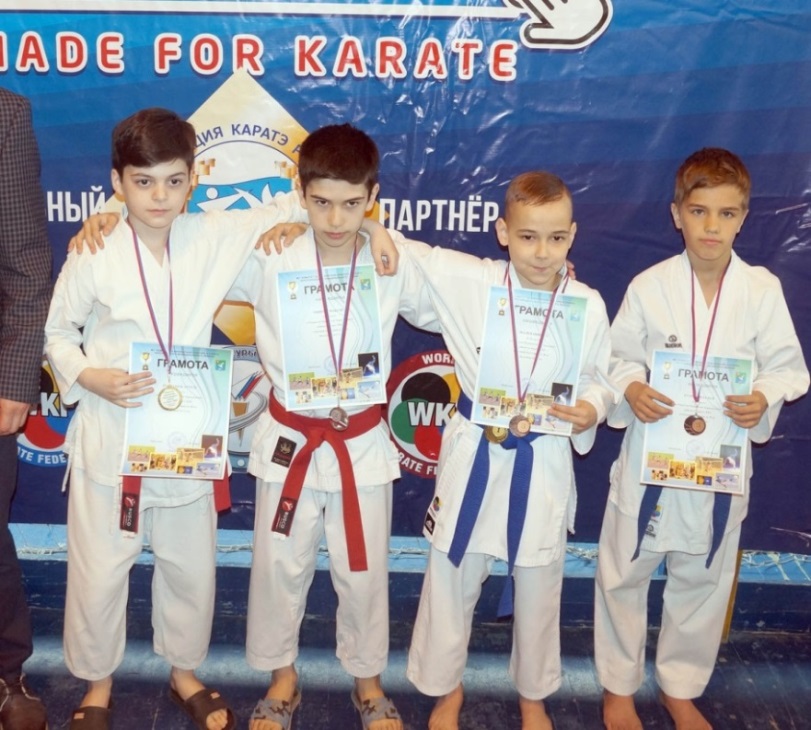 Факт 2018
План 2018
96,9%
175 246,3 бюджет
174 986,8 бюджет
36 472,0 внебюджет
План 2018
Факт 2018
Информация по основным показателям
 муниципальной программы в увязке с объемом расходов
171,3%
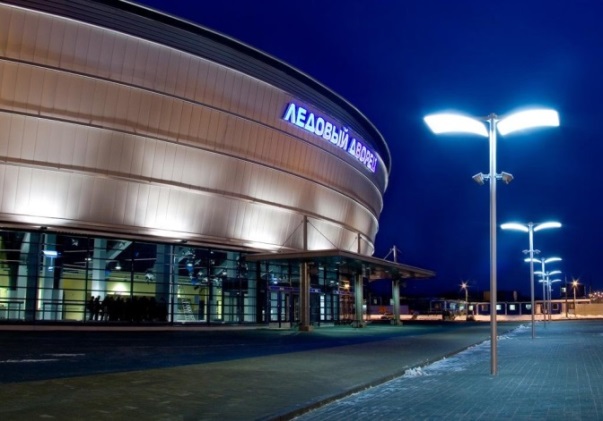 План 2018
Факт 2018
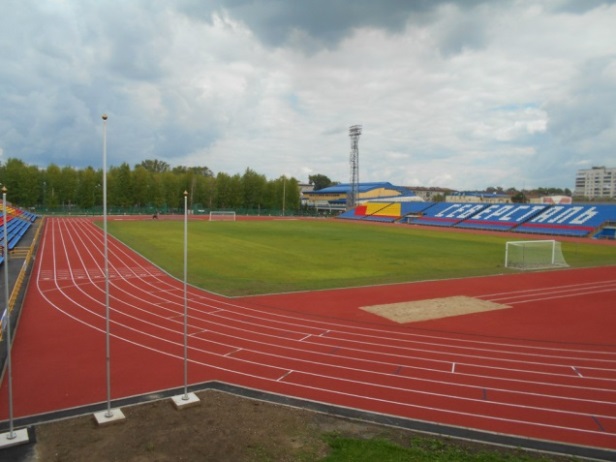 92,7%
124 902,5 бюджет
124 902,5 бюджет
199 691,3
внебюджет
175 959,5 внебюджет
План 2018
Факт 2018
Выводы об итогах реализации муниципальной программы
Приоритеты развития сферы:
Развитие спортивной инфраструктуры
Подготовка спортивного резерва
Активизация спортивно-массовой работы на всех уровнях и в корпоративной среде, в том числе путем вовлечения в подготовку и выполнение нормативов Всероссийского физкультурно-спортивного комплекса «Готов к труду и обороне» (ГТО)
Основные проблемы:
Недостаточное материально-техническое обеспечение развития сферы ФКиС;
Кадровое обеспечение развития ФКиС